ПУТЕВОДИТЕЛЬ ДЛЯ ПЕДАГОГА
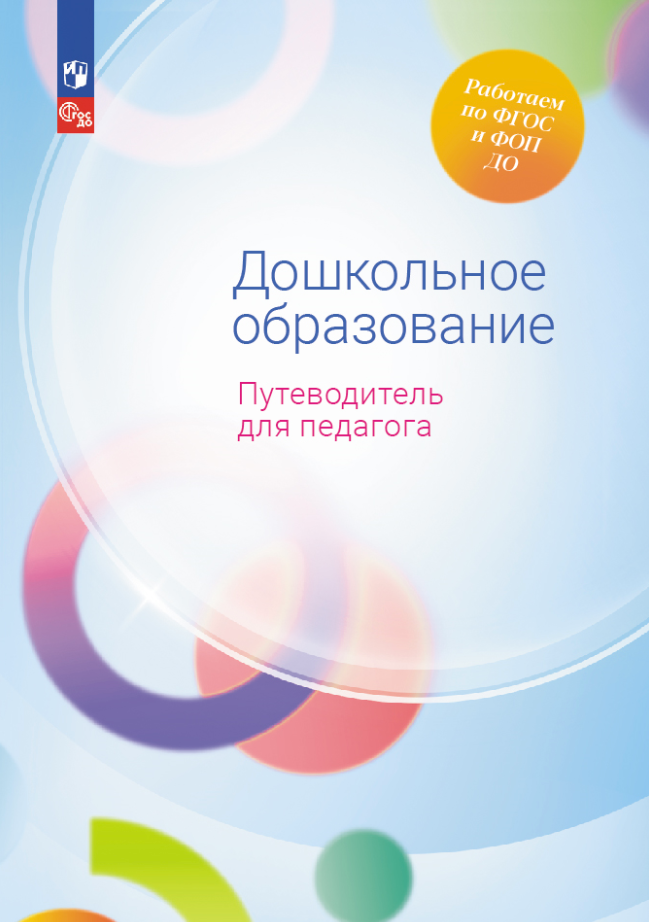 Серия «Работаем по ФГОС ФОП ДО»
Гогоберидзе А. Г., Изотова Е. И. и др. 
Путеводитель поможет педагогу дошкольной образовательной организации понять, в каком направлении будет развиваться его профессиональная деятельность и на решение каких задач следует обратить особое внимание.
Путеводитель даст ответы на актуальные вопросы: 
На какие планируемые результаты освоения ФОП ДО ориентироваться педагогу в своей профессиональной деятельности? 
На какие задачи и содержание ориентироваться при реализации образовательных областей? 
Как на основе планируемых результатов и педагогической диагностики определить задачи развития, воспитания, образования детей?
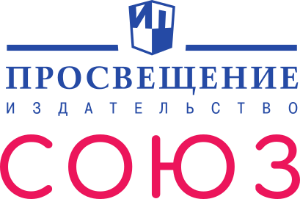 ISBN 978-5-09-110586-5Код номенклатуры 01-1697-01Формат 60×90/16352 с., 7БЦ
Практические советы
Кейсы и примеры из практики
Соответствует ФОП ДО
Взаимодействиес детьми и родителями
Полистаем книгу
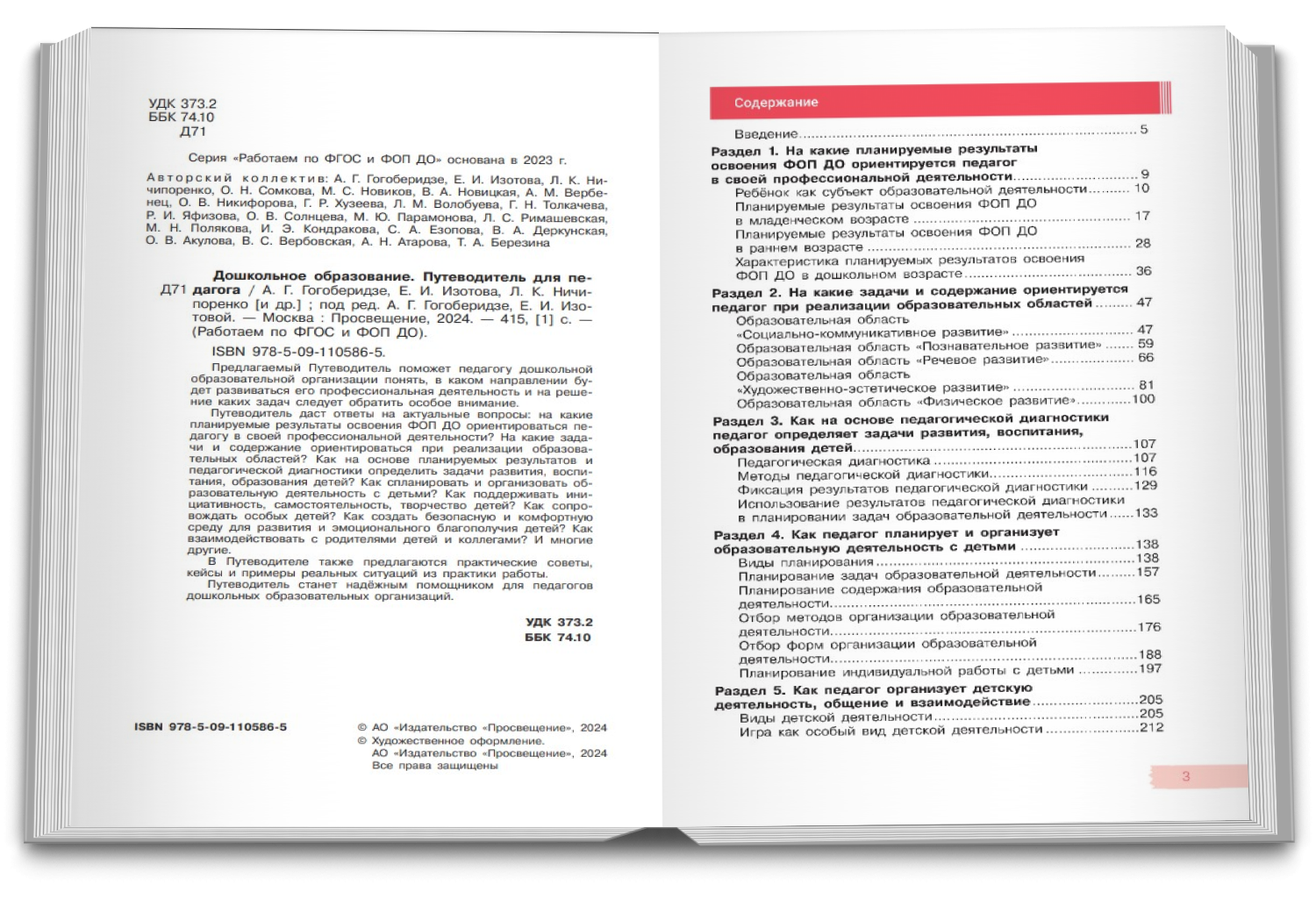 Полистаем книгу
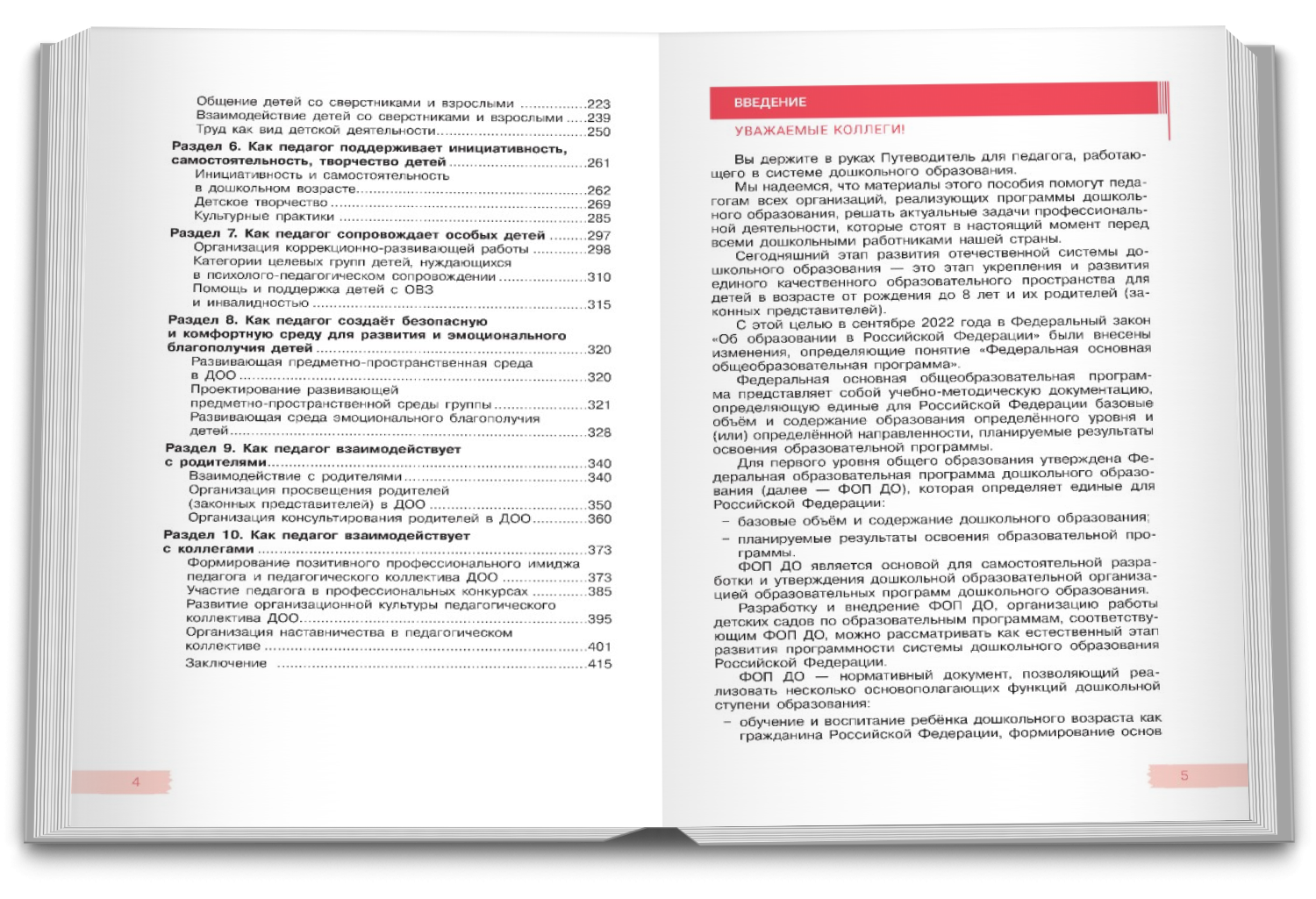 Полистаем книгу
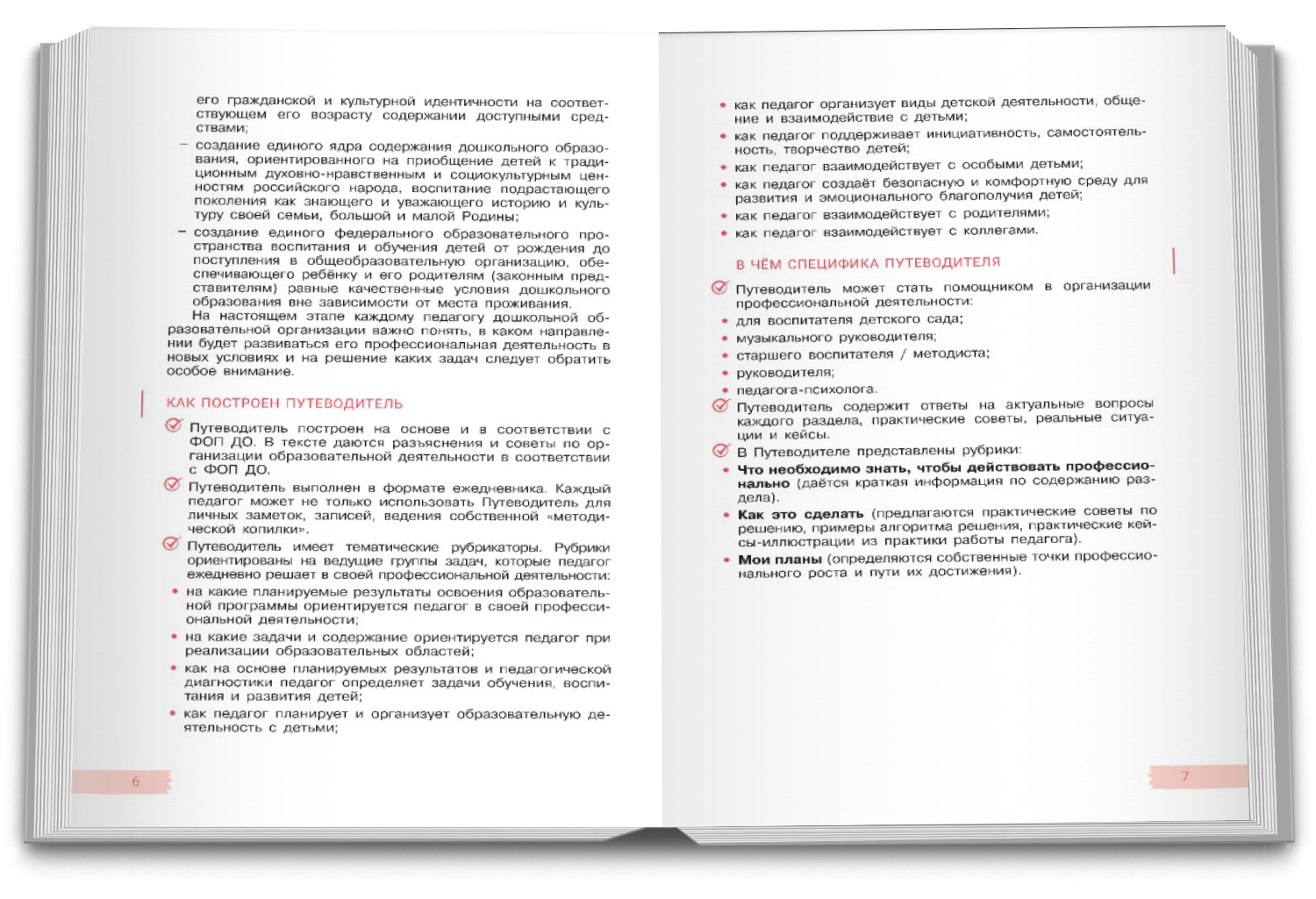 Полистаем книгу
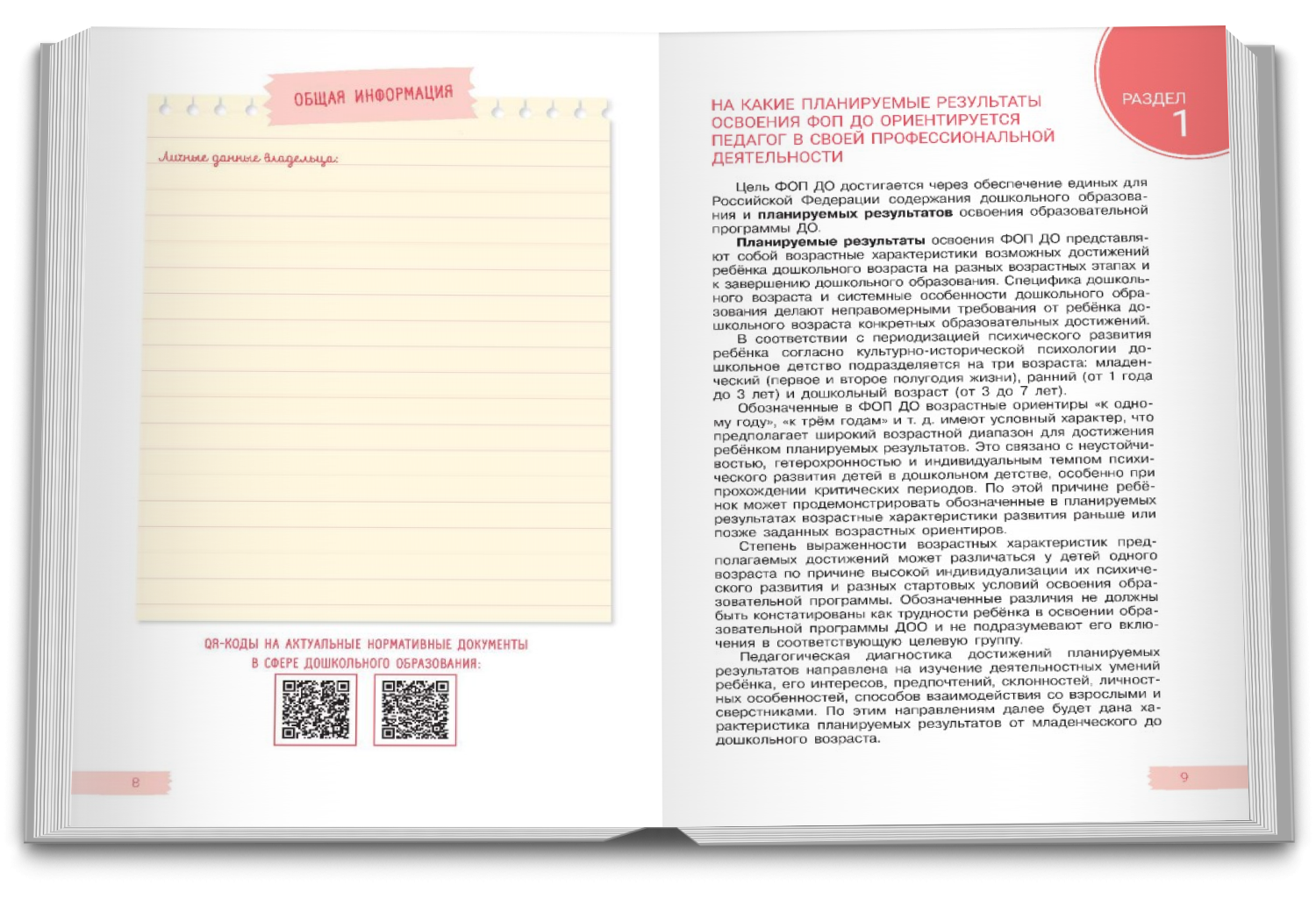 Полистаем книгу
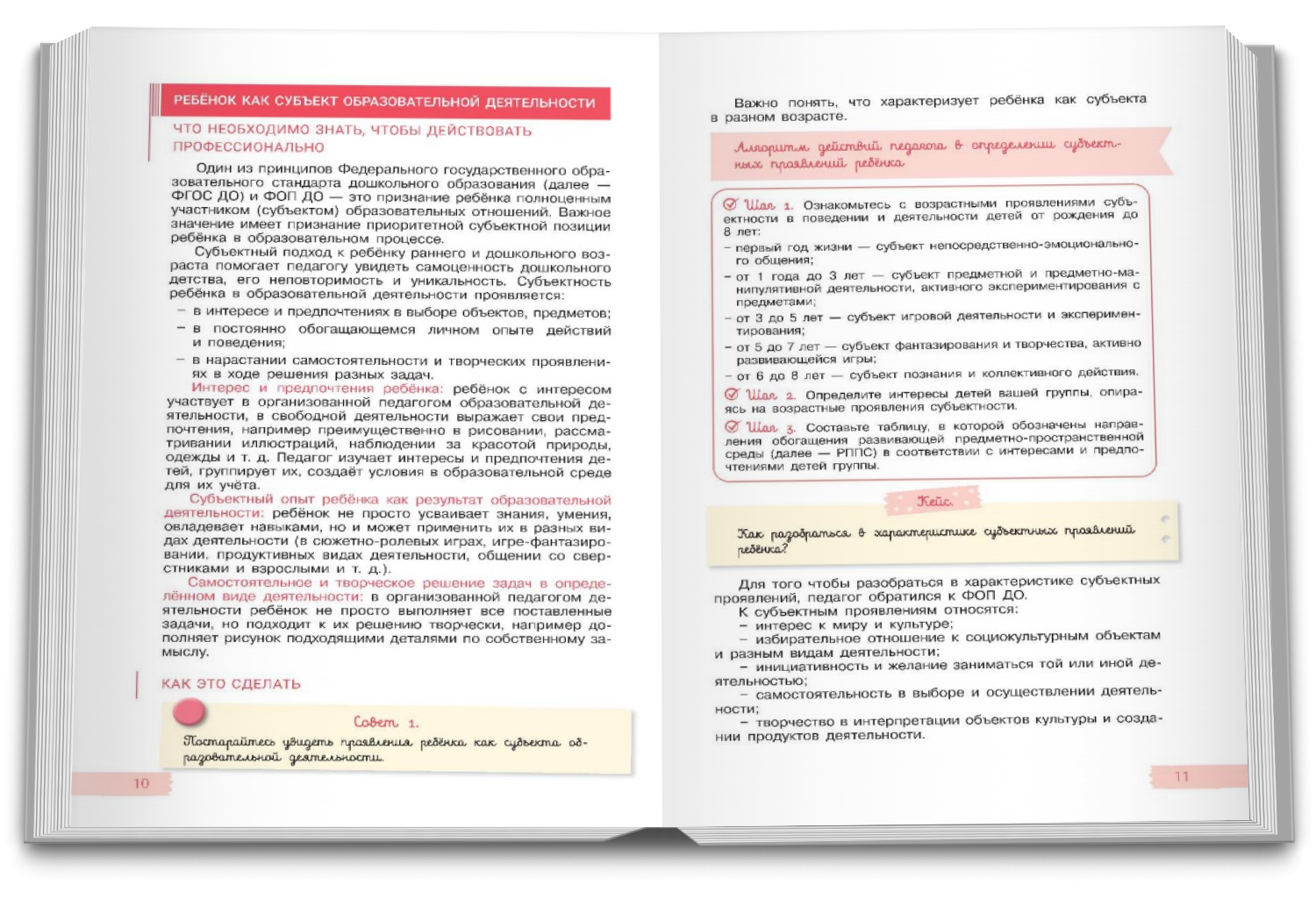 Полистаем книгу
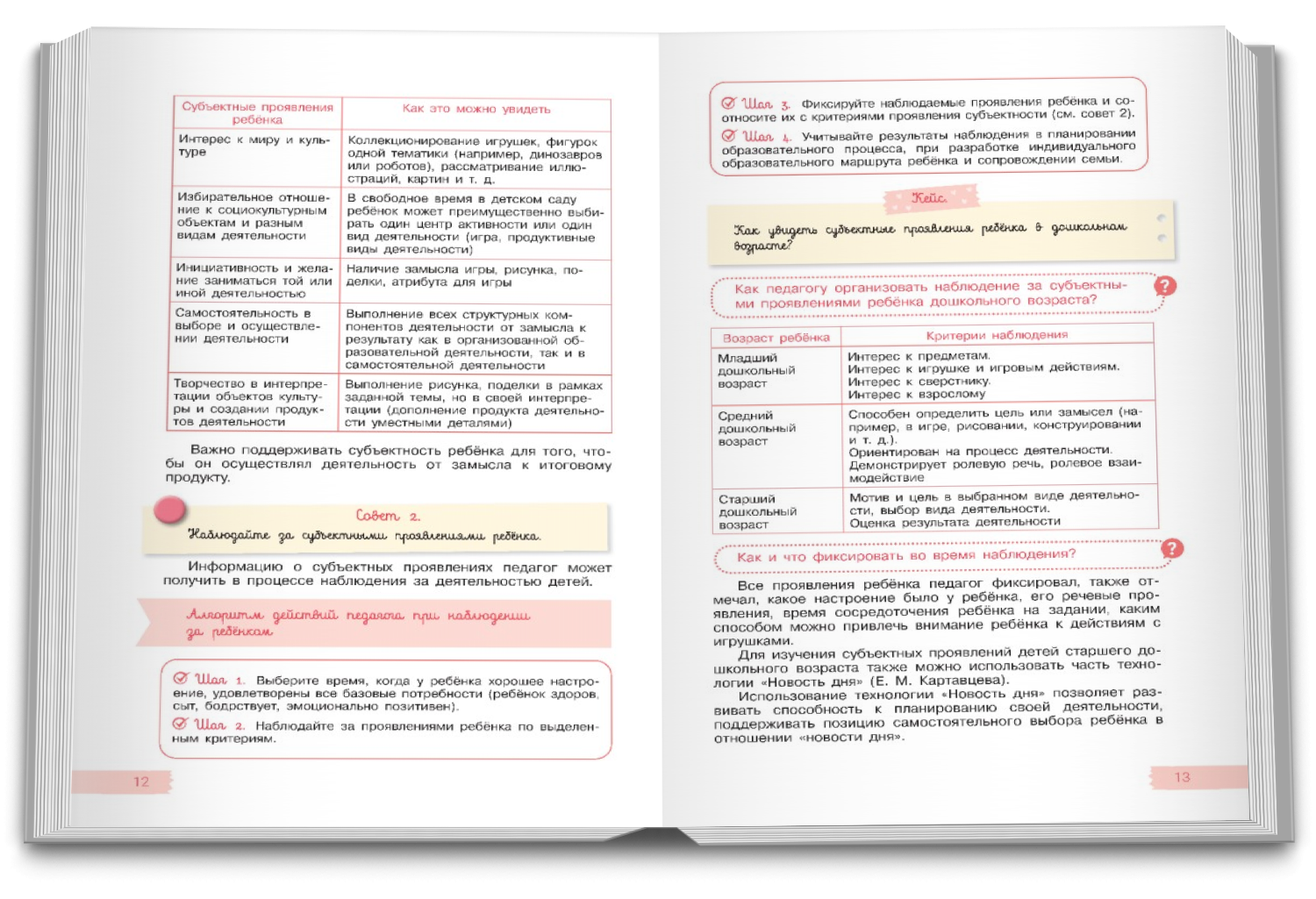 КАЛЕНДАРНОЕ ПЛАНИРОВАНИЕ ОБРАЗОВАТЕЛЬНОЙ ДЕЯТЕЛЬНОСТИ
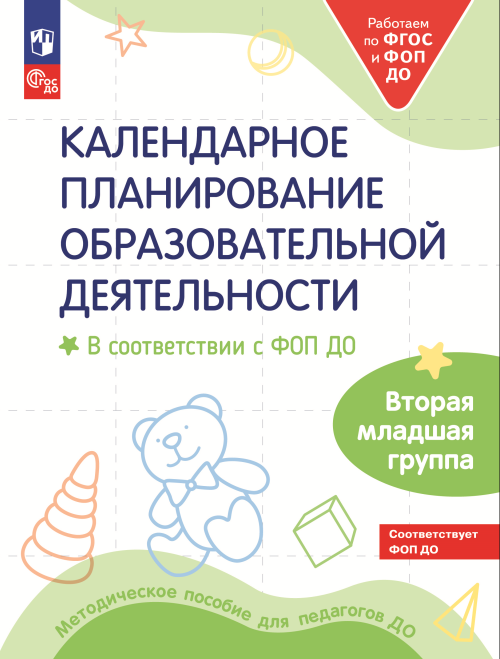 Серия «Работаем по ФГОС ФОП ДО»
Бережнова О. В., Петерсон Л. Г., Кочемасова Е. Е. Под редакцией Бережновой О. В. 
В первой части пособия предлагается календарный план образовательной деятельности воспитателей с детьми второй младшей группы на учебный год (с сентября по май включительно) – образовательной деятельности на занятиях и в режиме дня.
План содержит перспективный (на месяц) и календарный (на неделю и каждый день) модули; каждый модуль имеет обязательную (инвариантную) и вариативную части. 
Методические рекомендации, размещённые во второй части пособия, помогут педагогам подойти к процессу планирования системно и комплексно.
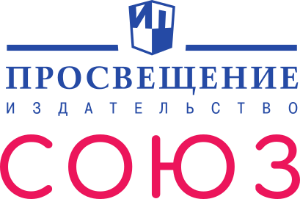 ISBN 978-5-09-109701-6Код номенклатуры 01-1694-01Формат 70×108/16240 с., мягкая обложка
Технология планирования
Методическиерекомендации
Соответствует ФОП ДО
Календарный план
Полистаем книгу
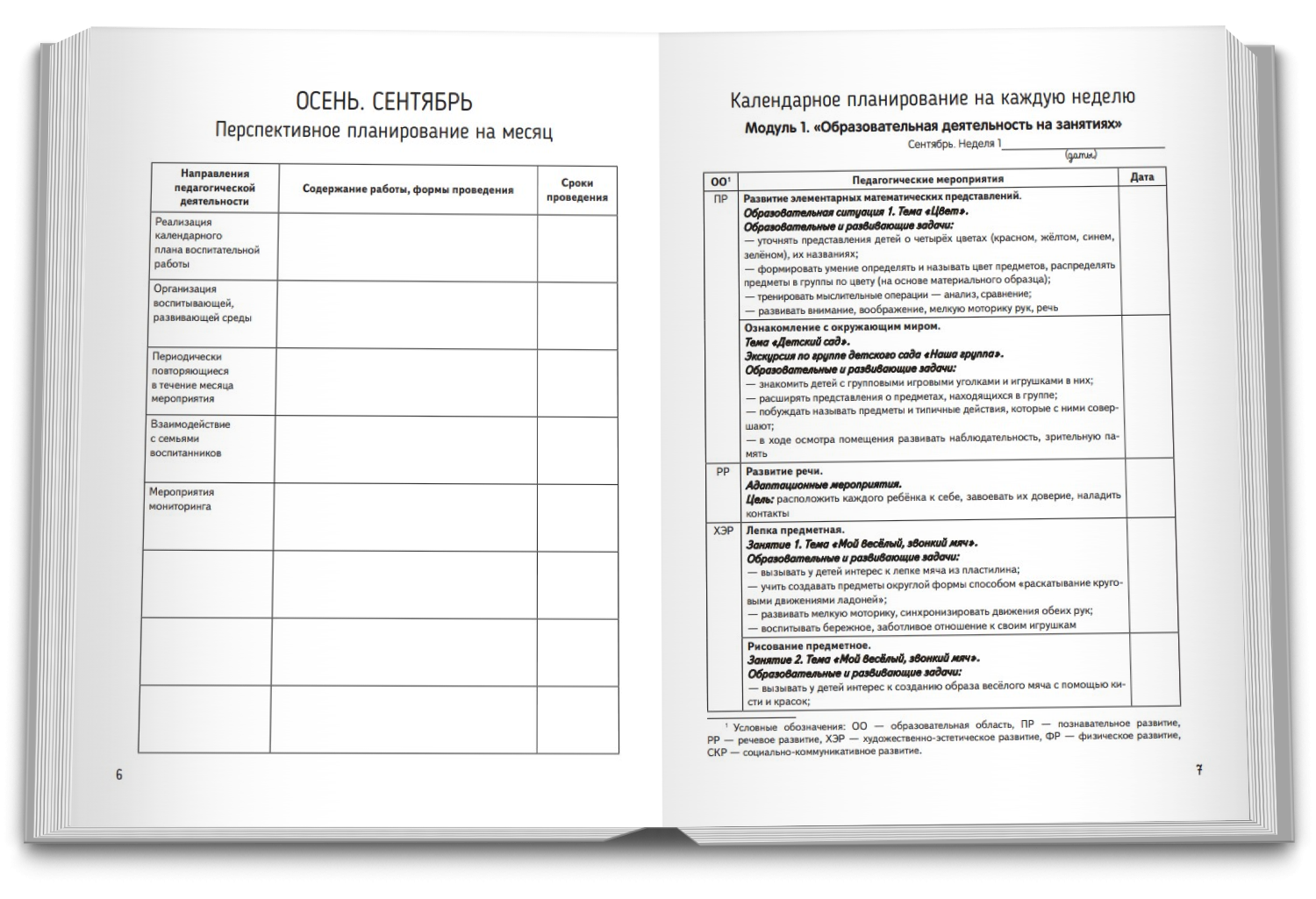 Полистаем книгу
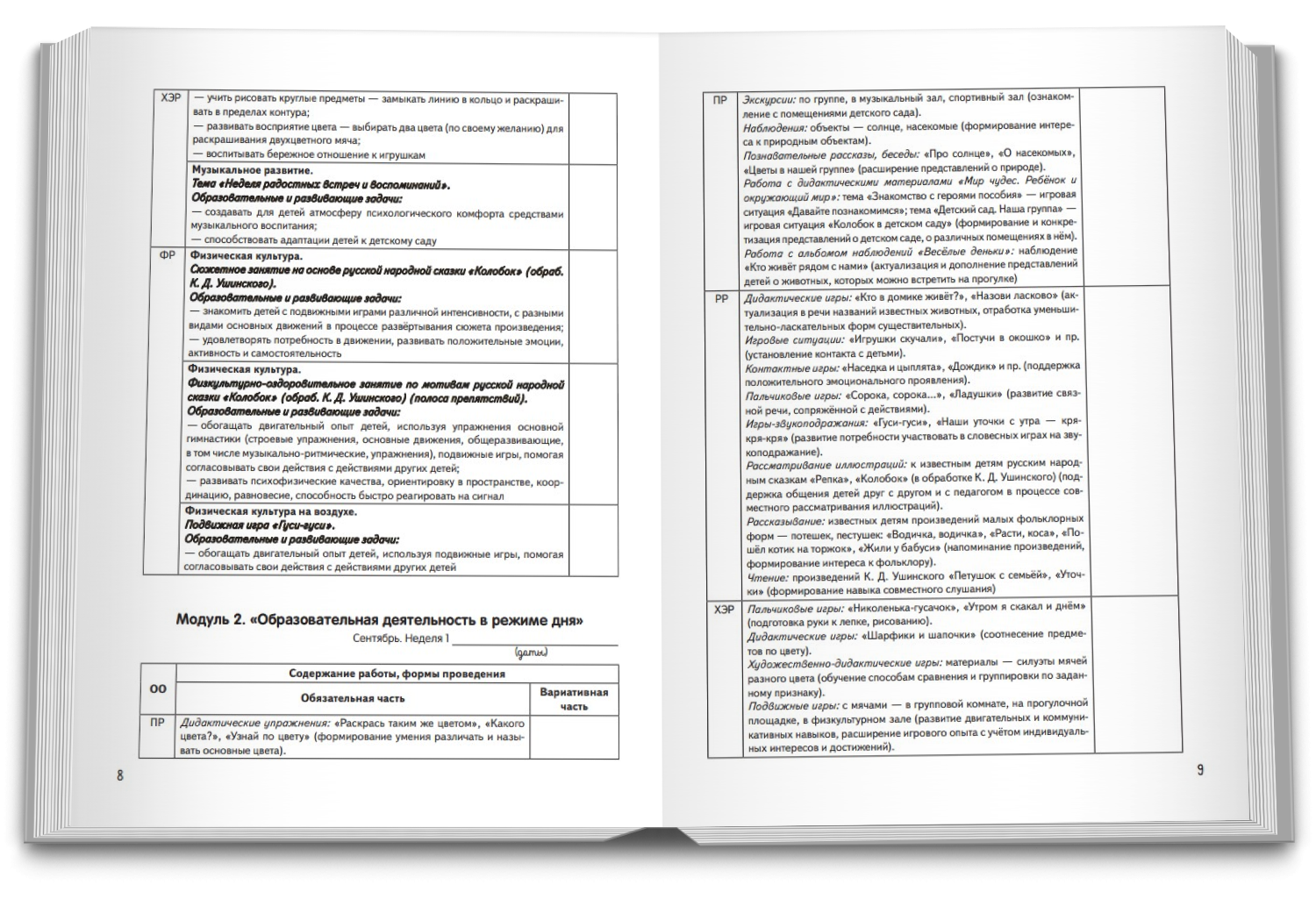 Полистаем книгу
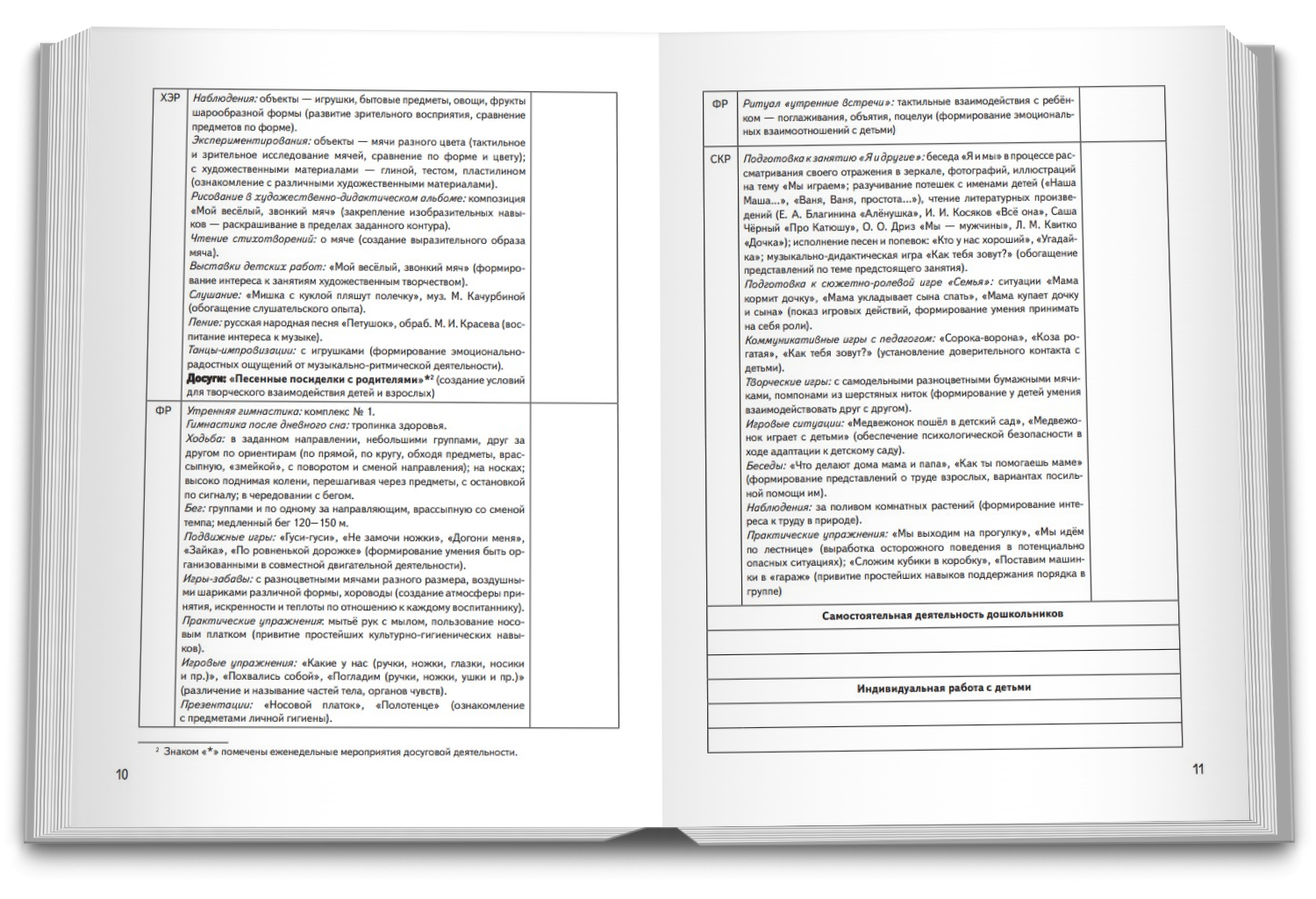 Полистаем книгу
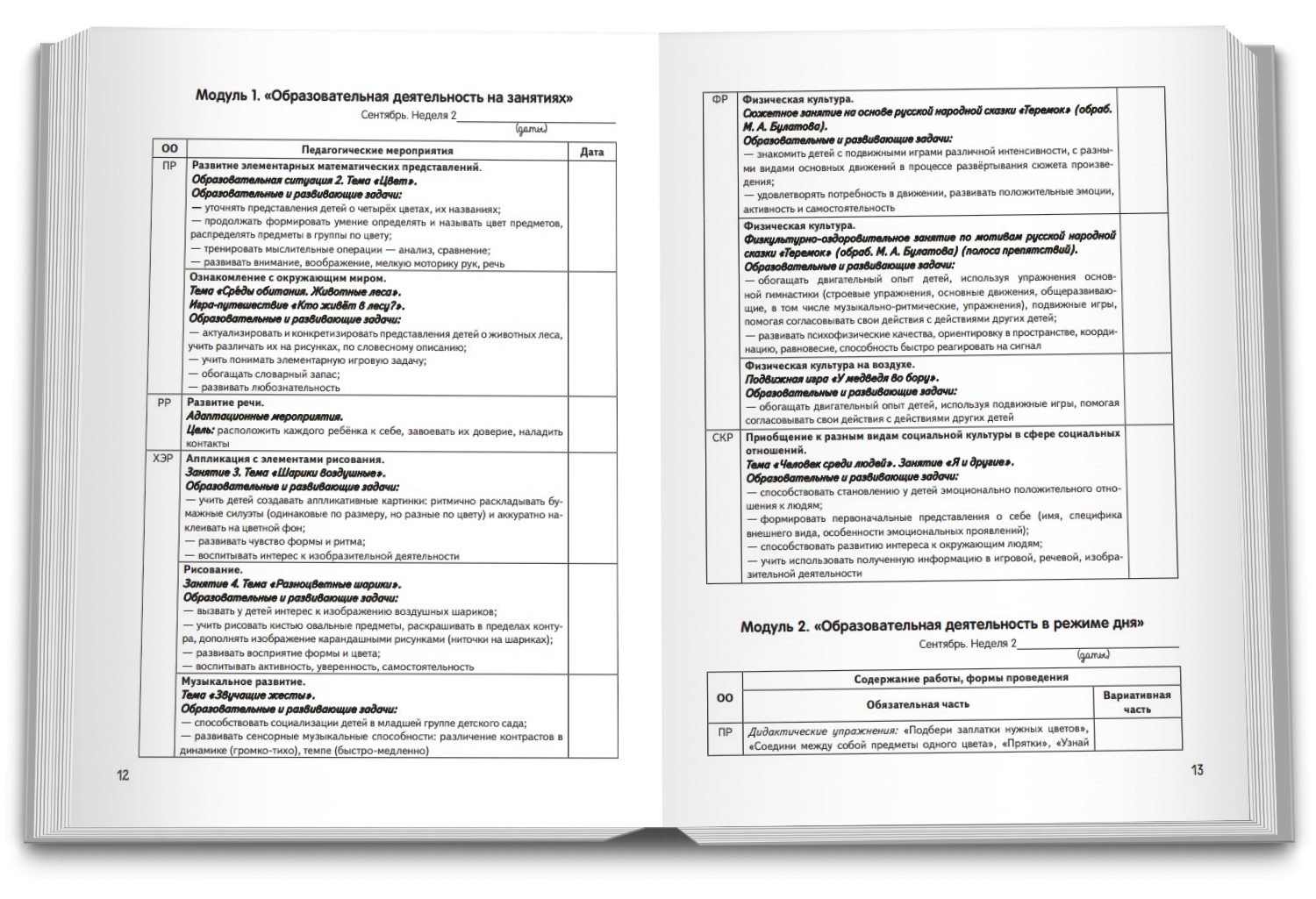 Полистаем книгу
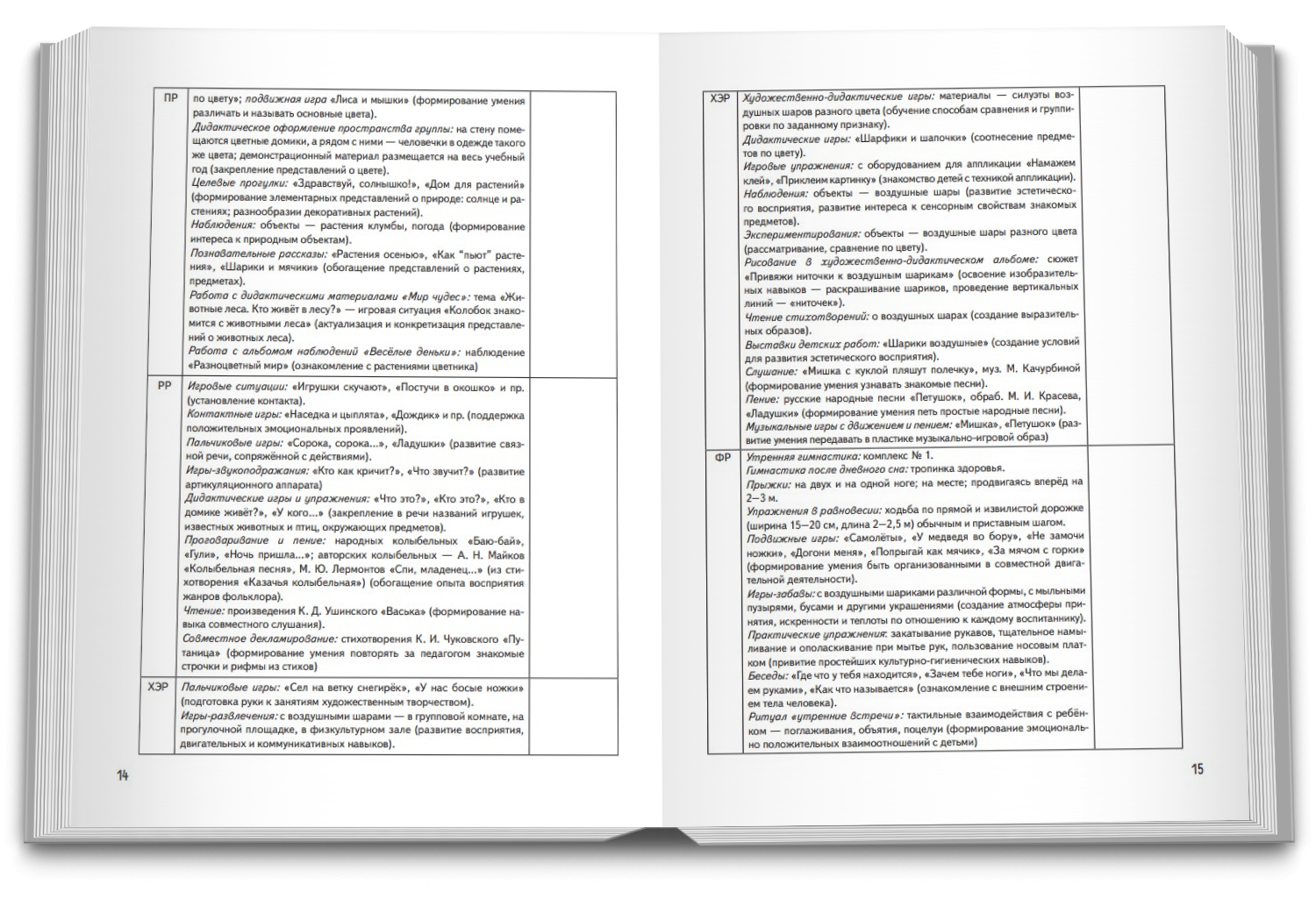